МЕДИЦИНСКИ УНИВЕРСИТЕТ – ПЛЕВЕН
	ФАКУЛТЕТ „ОБЩЕСТВЕНО ЗДРАВЕ“
	ЦЕНТЪР ЗА ДИСТАНЦИОННО ОБУЧЕНИЕ
Лекция №6
БИОМЕХАНИКА
Механични свойства на твърдите тела. Деформируемост, пластични и еластични деформации. Деформации при опън, натиск, хлъзгане или усукване. Механично напрежение, абсолютна и относителна деформация. Зависимост на деформацията от напрежението, закон на Хук.  Модул на Юнг, якост, разтегливост, механична устойчивост, хистерезис. Вискоеластичност, основни прояви: пълзене, релаксация, хистерезис, чувствителност към скоростта на натоварване. Анизотропия.
Проф. Константин Балашев, дхн
Механични свойства на материалите
Деформации
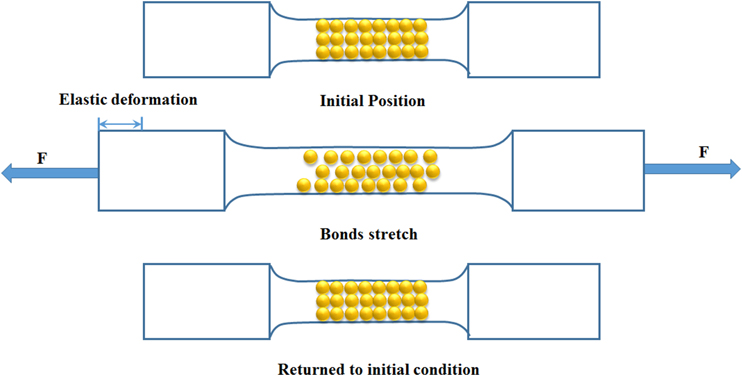 Когато към тяло се приложи сила, то може да започне да се движи, но и да се деформира. Във вътрешността на всяко тяло действат сили, които не позволяват то да се разпадне на части. Това са кохезионни сили на взаимодействие между молекулите. Ако в резултат на действието на външни сили молекулите започнат да се отдалечават, кохезионните сили се стремят да ги върнат в началното положение. Въпреки тези сили, в отговор на външни въздействия е възможно телата да се деформират или разрушат.
4/24/2020
2
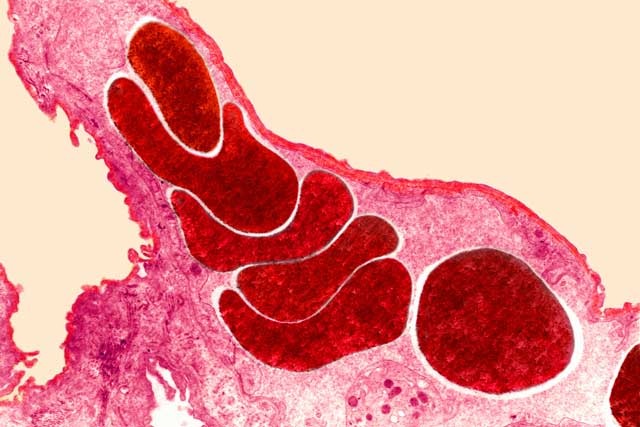 Изменението на размерите, формата или обема на едно тяло под действието на външни сили се нарича деформация, а самото свойство - деформируемост.
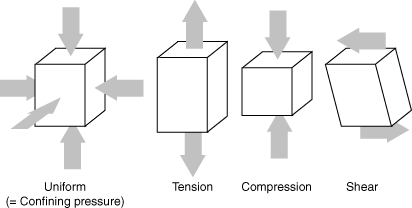 Деформации, които изчезват след като външните сили престанат да действат, се наричат еластични, а такива, които остават - пластични. Има различни видове еластични деформации, но всички те могат да се представят като деформации при опън или натиск и деформации при хлъзгане или усукване.
4/24/2020
3
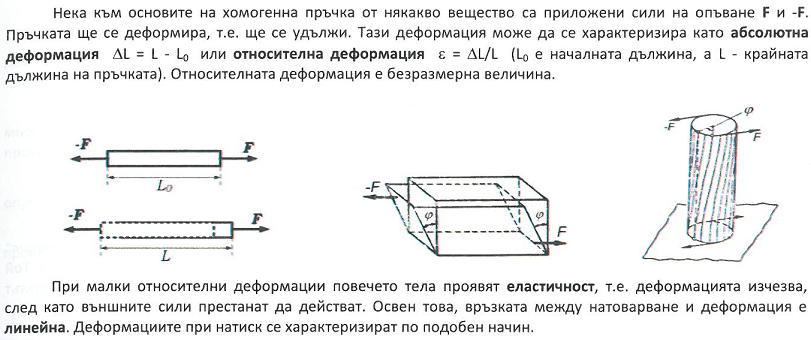 Нека към основите на хомогенна пръчка от някакво вещество са приложени сили на опъване F и -F. Пръчката ще се деформира, т.е. ще се удължи. Тази деформация може да се характеризира като абсолютна деформация L = L - L0 или относителна деформация 
 = L/L (L0 е началната дължина, a L - крайната дължина на пръчката). Относителната деформация е безразмерна величина.
При малки относителни деформации повечето тела проявят еластичност, т.е. деформацията изчезва, след като външните сили престанат да действат. Освен това, връзката между натоварване и деформация е линейна. Деформациите при натиск се характеризират по подобен начин.
4/24/2020
4
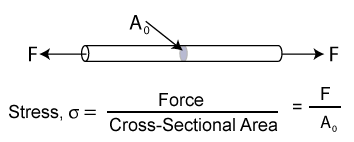 Ефектът на деформиращата сила зависи от това върху каква площ се разпределя, което се характеризира с величината механично напрежение. Отношението между големината на деформиращата сила F и площта на напречно сечение на тялото А0, разположена перпендикулярно (нормално) на посоката на силата, се нарича нормално напрежение:  = F/А0. Напрежението е силата, действаща на единица площ. Напрежението при твърдите тела е еквивалентно на налягането, предизвикващо деформация на флуидите, и също се измерва в Паскали (Ра).
4/24/2020
5
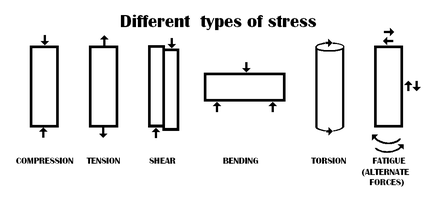 Напрежението може да бъде обусловено от надлъжни сили на разтегляне или свиване, както и от напречни сили на срязване (хлъзгане) или усукване.
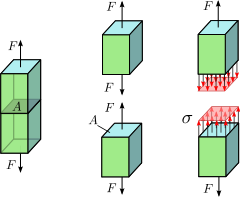 Външната действаща сила предизвиква възникване на вътрешна еластична противодействаща сила, която е равна по големина, но противоположна по посока. Това обуславя възникване на вътрешно напрежение в тялото при деформация. При равновесие вътрешното напрежение е равно на външното, предизвикано от деформиращата сила.
4/24/2020
6
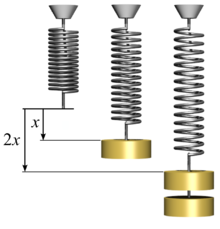 Закон на Хук
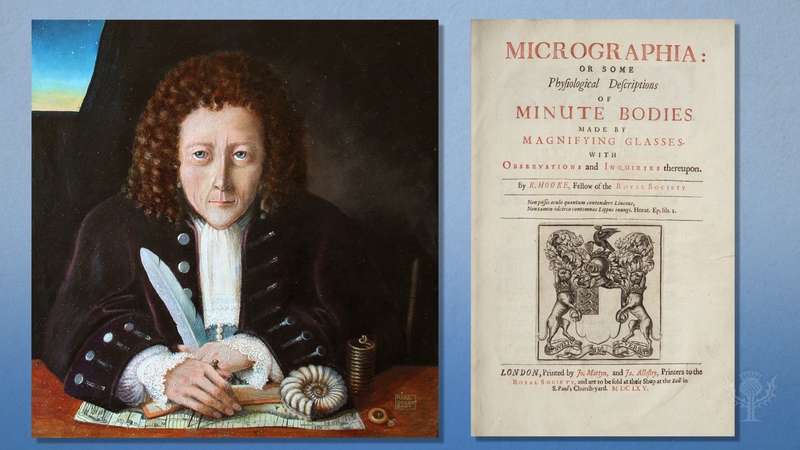 4/24/2020
7
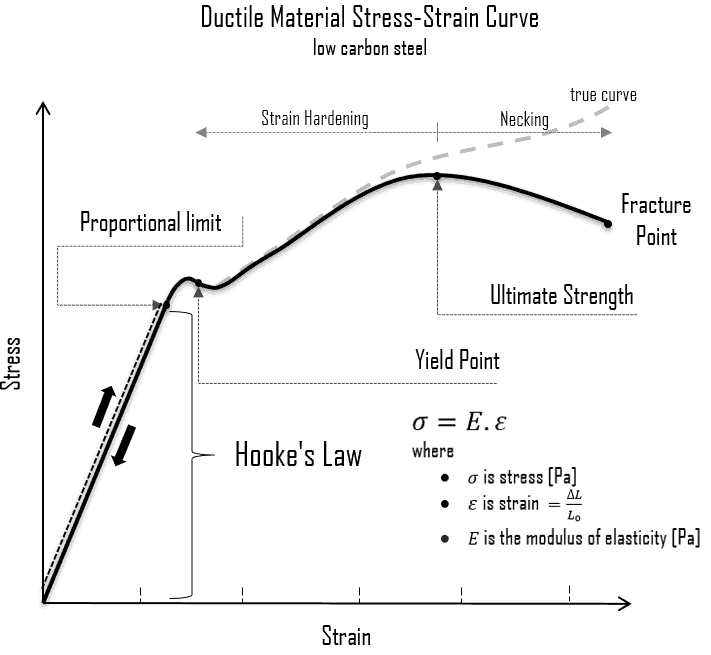 4/24/2020
8
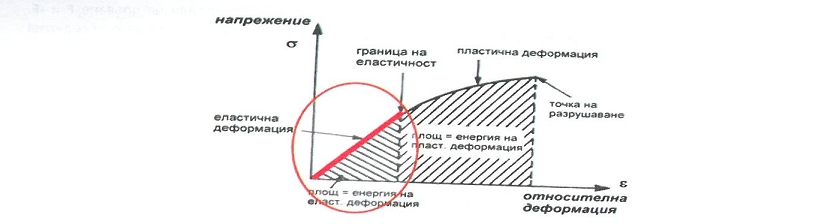 4/24/2020
9
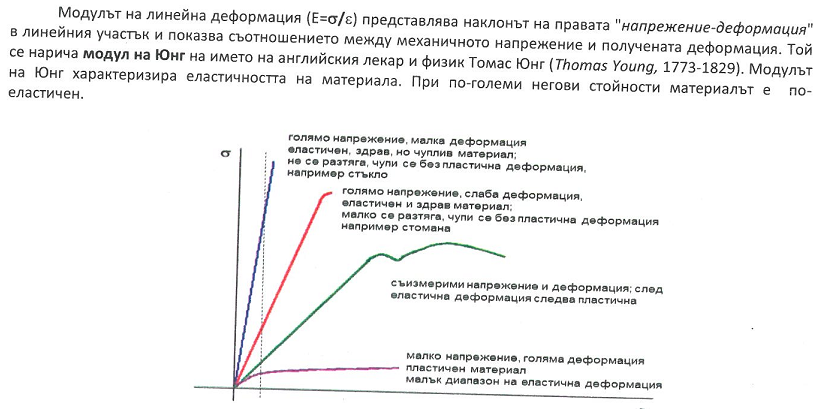 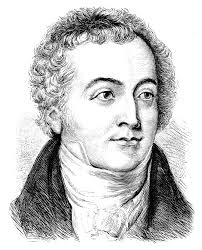 Thomas Young, 1773-1829
4/24/2020
10
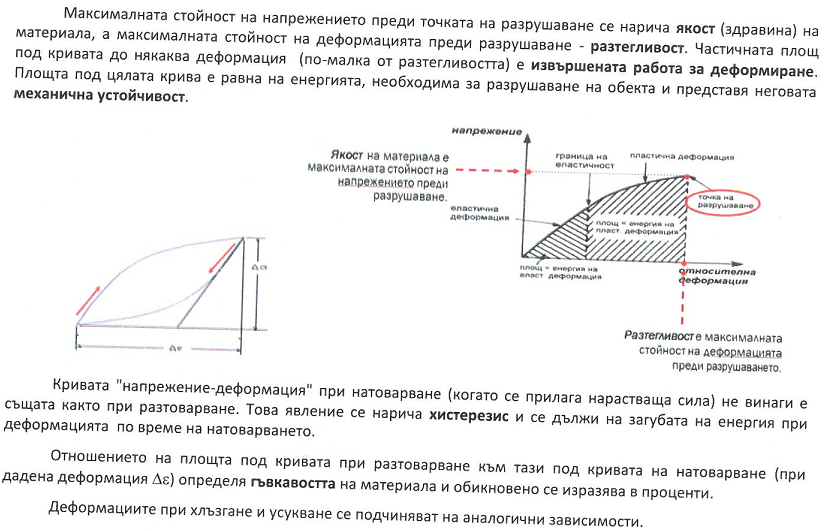 Максималната стойност на напрежението преди точката на разрушаване се нарича якост (здравина) на материала, а максималната стойност на деформацията преди разрушаване - разтегливост. Частичната площ под кривата до някаква деформация (по-малка от разтегливостта) е извършената работа за деформиране. Площта под цялата крива е равна на енергията, необходима за разрушаване на обекта и представя неговата механична устойчивост
4/24/2020
11
Криви на „напрежение-деформация“
Кривата „напрежение -  деформация" при натоварване (когато се прилага нарастваща сила) не винаги е същата както при разтоварване. Това явление се нарича хистерезис и се дължи на загубата на енергия при деформацията по време на натоварването.
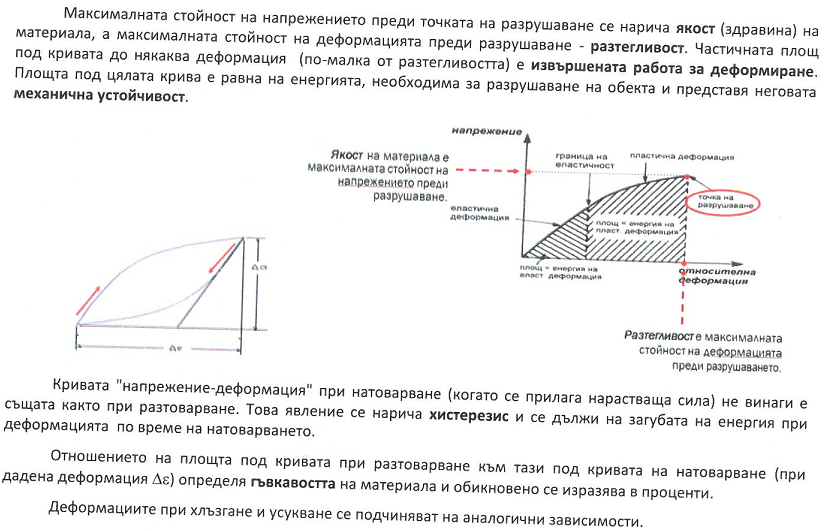 4/24/2020
12
Вискоеластичност
Нелинейните явления в биологичните системи се дължат на факта, че за меките тъкани са характерни много големи относителни деформации (над 100 %). За това са отговорни широко разпространените в тях протеини колаген и еластин, които имат такова поведение.
Нелинейността се дължи на пластични деформации, които се получават наред с еластичните. Това определя едно смесено свойство между вискозност (пластичност) и еластичност, наречено вискоеластичност.
4/24/2020
13
Вискоеластичността е характерна за кости, хрущяли, сухожилия и лигаменти. Тя има четири основни прояви:
Пълзене - нарастваща с времето деформация на материала при постоянно натоварване;
Релаксация - намаляващо с времето напрежение на материала при постоянна деформация;
Хистерезис - различни криви "напрежение-деформация" при натоварване и разтоварване, което отразява загубата на енергия по време на деформацията при натоварване;
Чувствителност към скоростта на натоварване - при по-бързо натоварване материалът може да погълне повече енергия преди разрушаването си и затова се нуждае от по-голяма сила за разрушаване. Това например защитава костите, които показват с 30 % по-голяма здравина при енергично ходене, отколкото при бавно.
4/24/2020
14
При някои биоматериали и структури се наблюдава и анизотропия (различно поведение в различните посоки), което допълнително усложнява механичните им свойства и прояви. Металите например са изотропни, но костите и интервертебралните дискове са анизотропни.
Бедрената кост например показва различна механична издръжливост, когато се натоварва в различни посоки. Устойчивостта й на счупване по отношение на големината на приложената сила (напрежение) е максимална за аксиални сили и минимална за перпендикулярни.
Вискоеластичността на мускулите също е различна в аксиална и перпендикулярна посока.
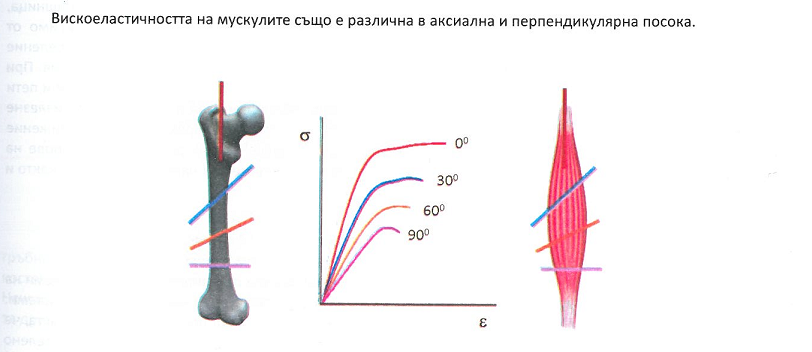 4/24/2020
15
Линк за видеото:
https://www.youtube.com/watch?v=Oz8fW68RY6I
4/24/2020
16